Warm up activity:unscramble this word
yyadeesrt
yesterday
By the end of this lesson you’ll be able to:
*Use simple present tense tense—affirmative, third person endings.
S+ V (s) + obj.
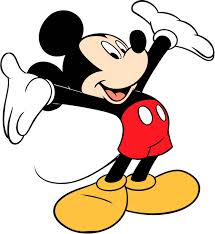 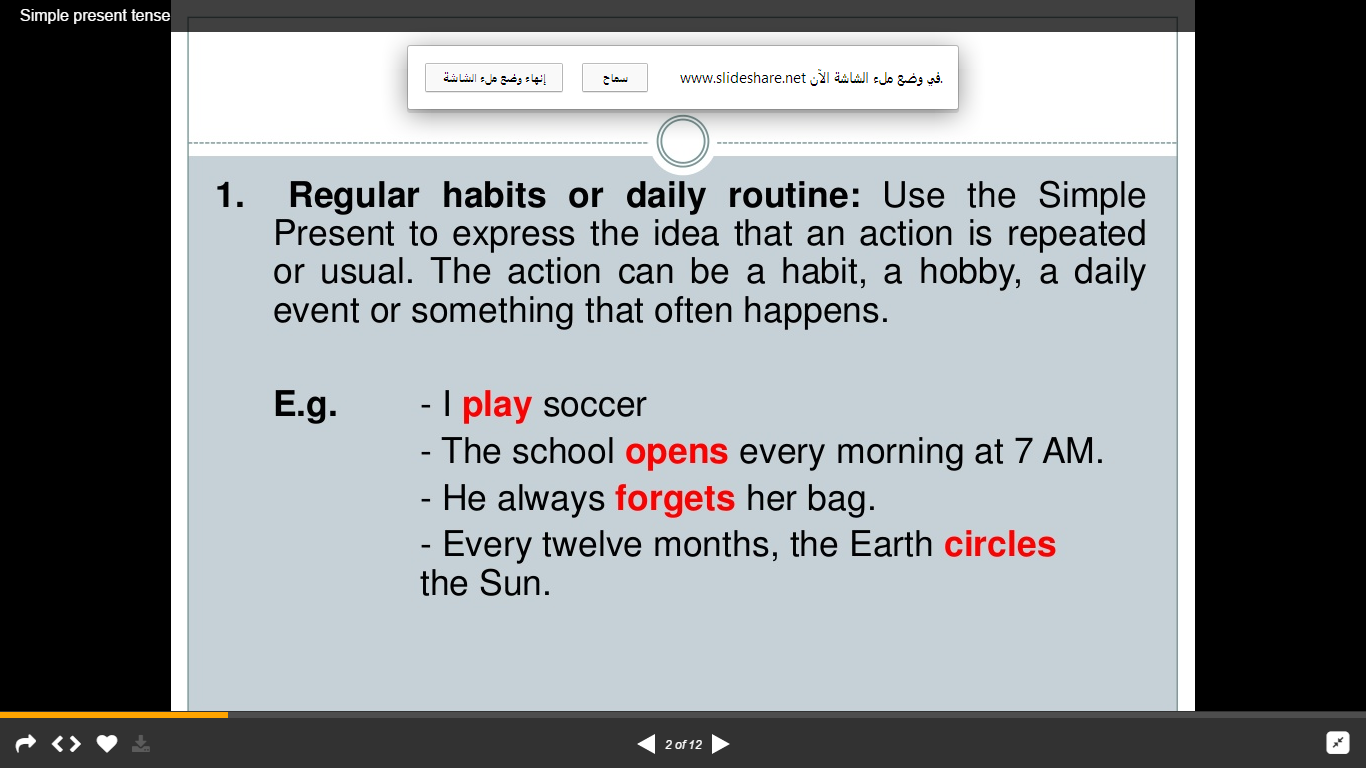 -We pray every day. 
-She brushes her teeth after each meal.
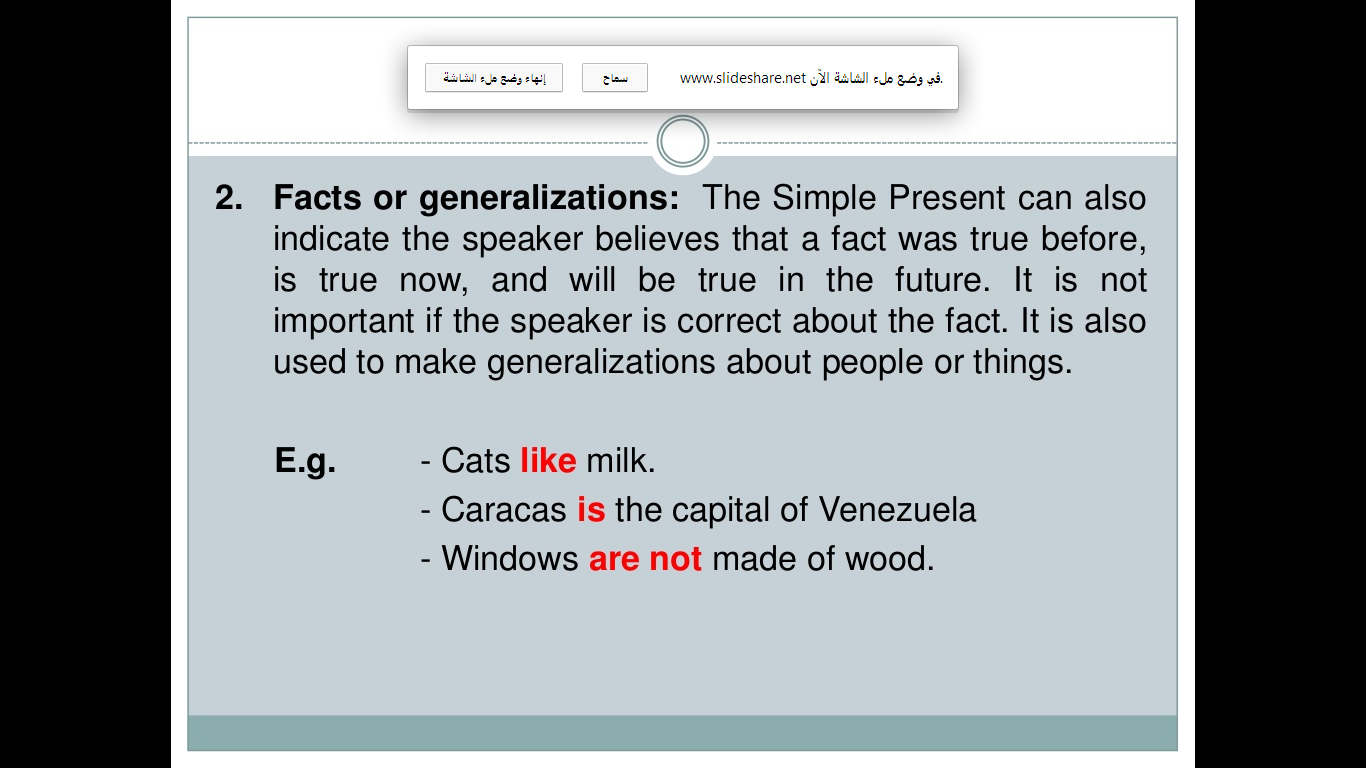 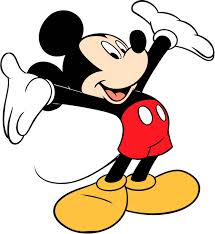 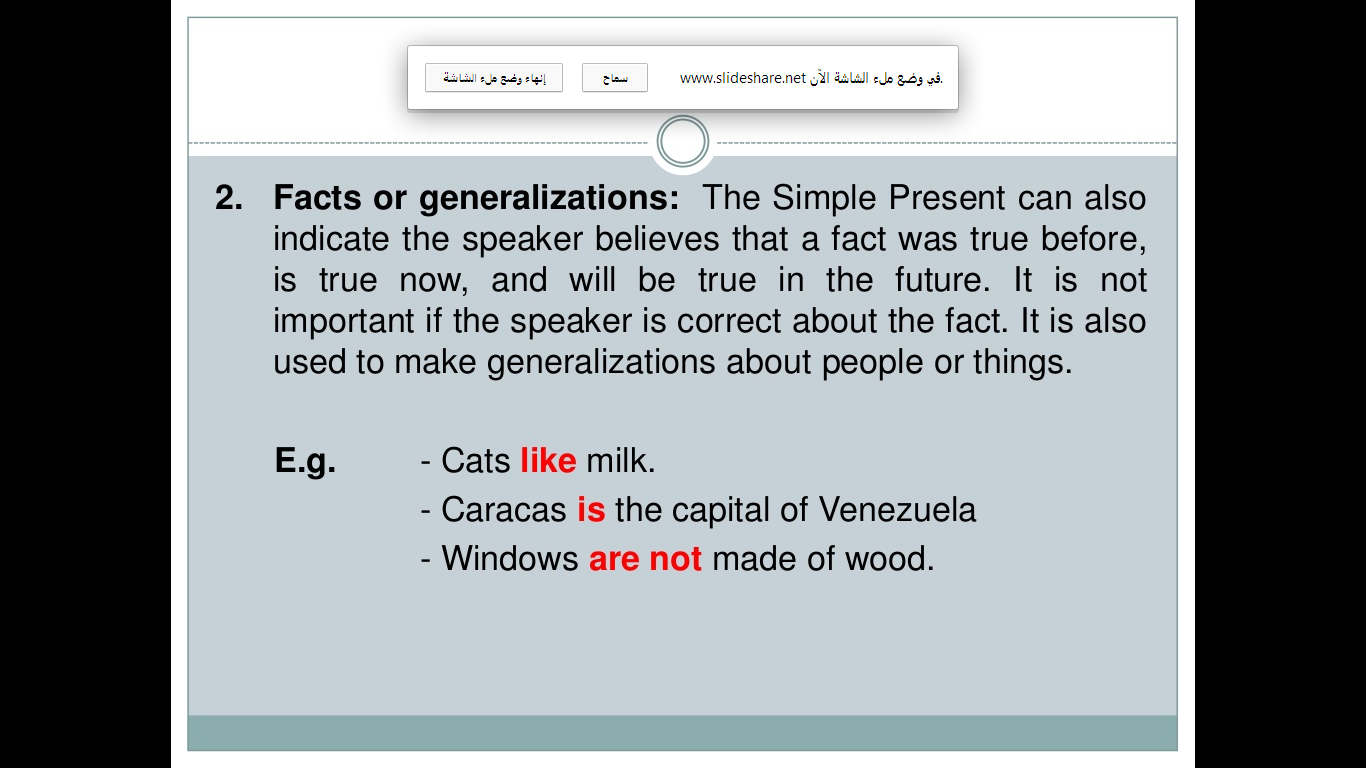 -Teacher teaches the students.
-Doctor works at  hospital.
-Nurse helps sick people.
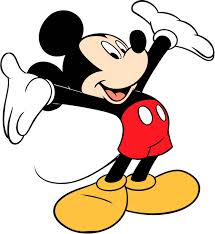 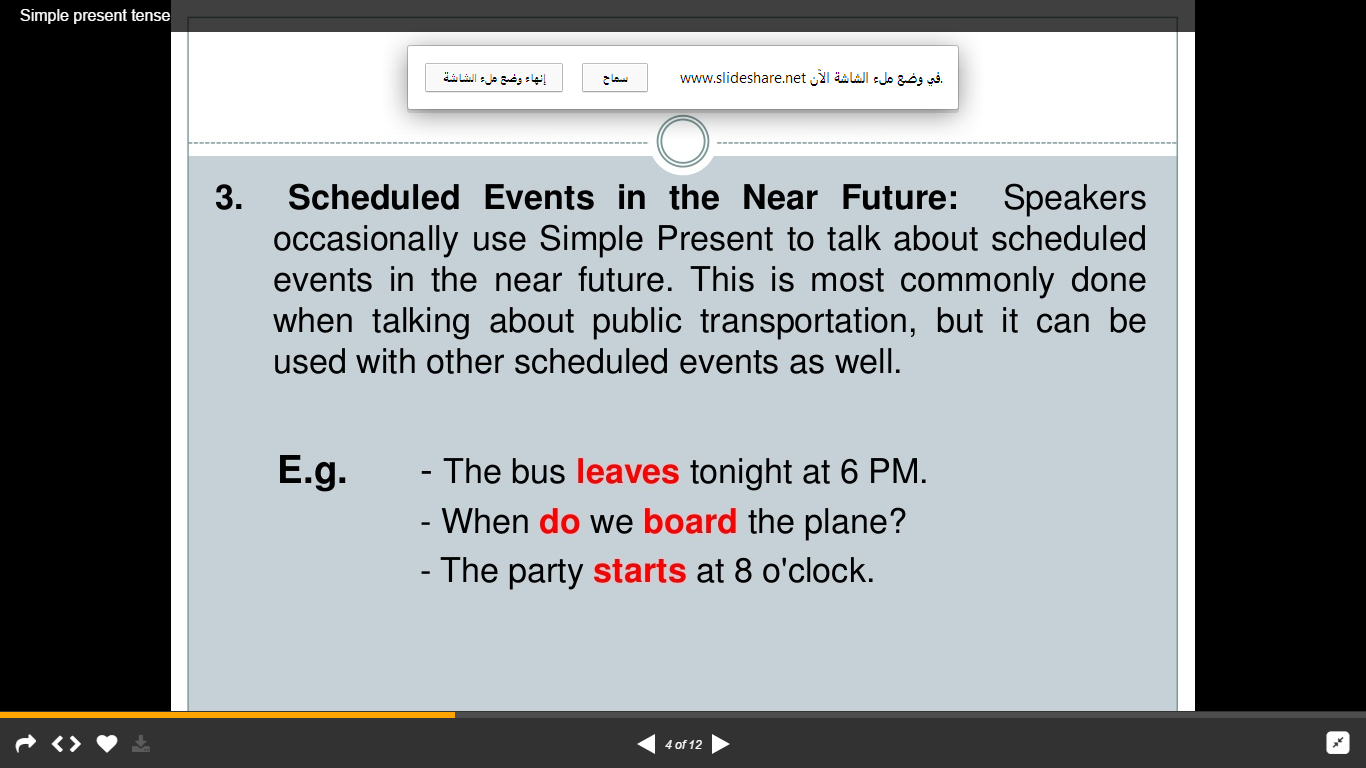 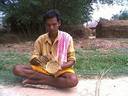 Peter  (He) works on his basket  every day .
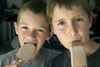 Children (They) like ice-cream very much
Any questions?
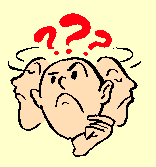 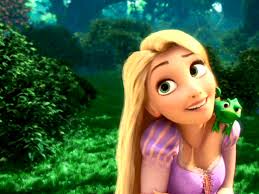 Using Thin, Pair and share strategydo this ex.
Choose the correct answer:
1-I ( eat/ eats/ is eating) cereal in the morning.
2- He (like/ likes/ is liking) green smoothies. 
3- Kids (playing/ plays/ play) everywhere.
Time to write a paragraph
Now you will see a picture.  Write a paragraph of 6 sentences describing the actions of the people in the picture.  
Use simple present tense verbs 
Use a topic sentence and conclusion.
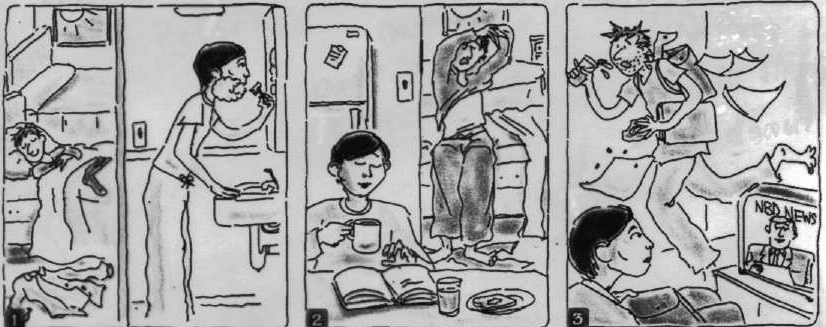 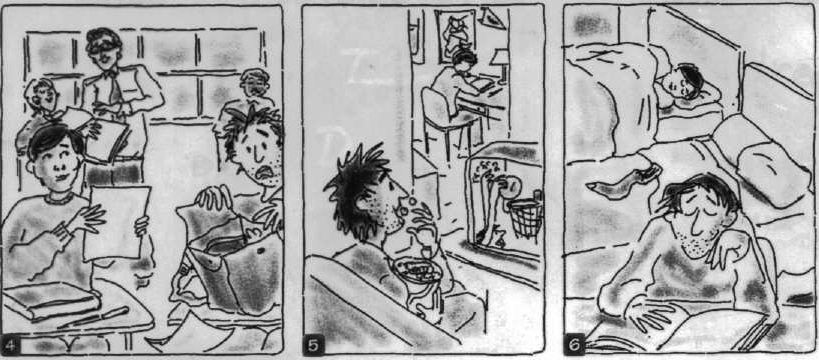